Concurrency Issues
Motivation, Problems, Directions
Dennis Kafura - CS 5204 - Operating Systems
1
Reasons for Concurrency
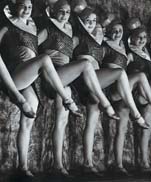 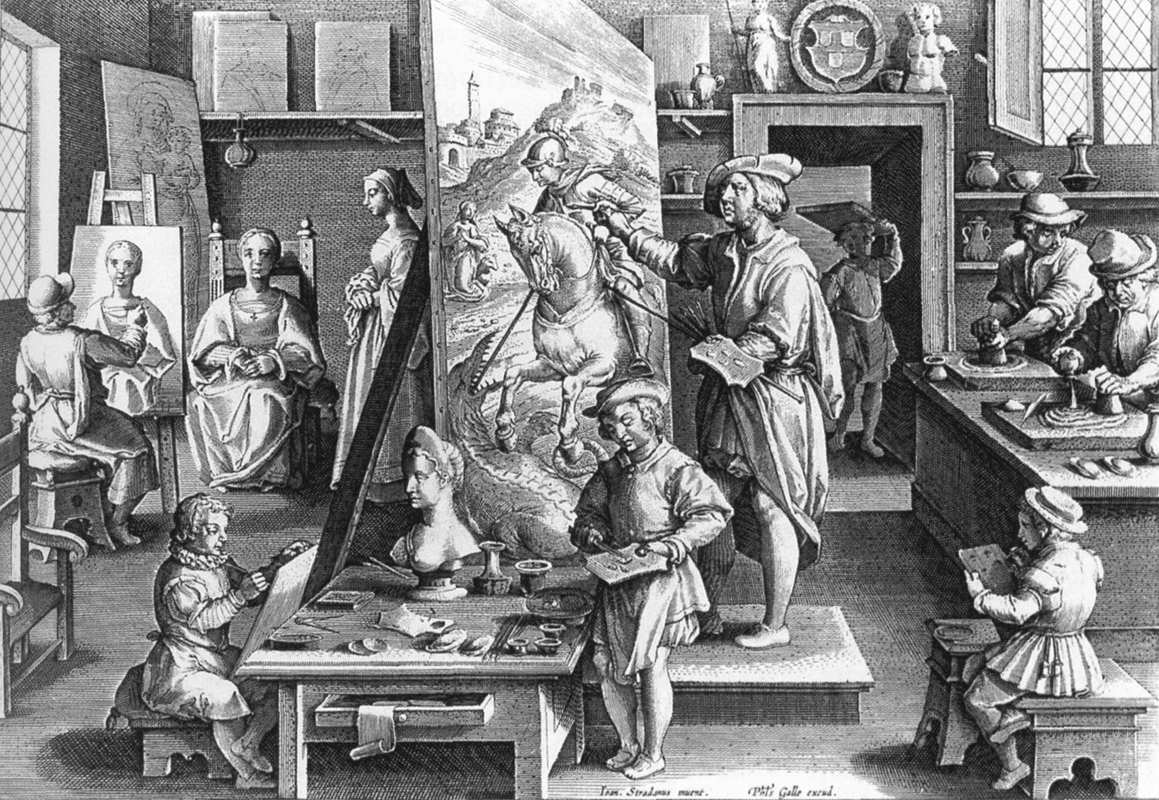 coordination
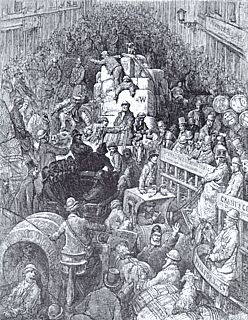 parallelism
multitasking
performance
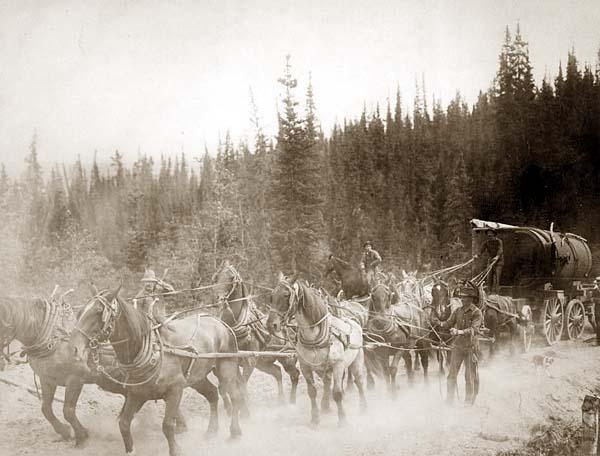 Dennis Kafura - CS 5204 - Operating Systems
2
Moore’s Law
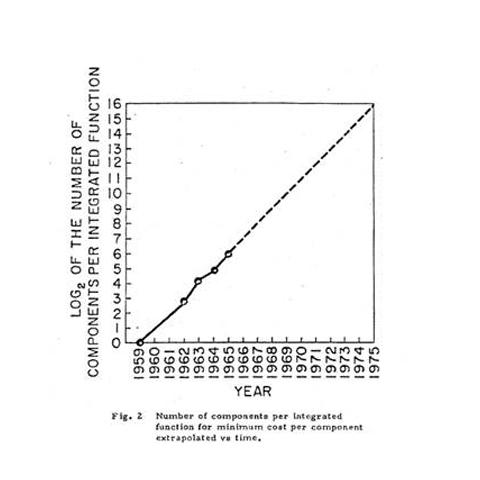 “Transistor density on integrated circuits doubles about every two years.”
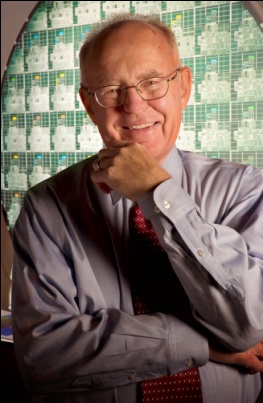 Gordon E. Moore,
 Co-founder,
 Intel Corporation.
Dennis Kafura - CS 5204 - Operating Systems
3
Hitting the wall…
Dennis Kafura - CS 5204 - Operating Systems
4
Thermal Density
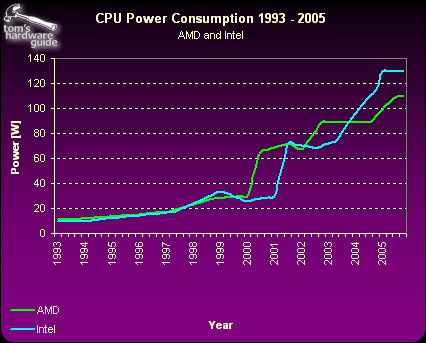 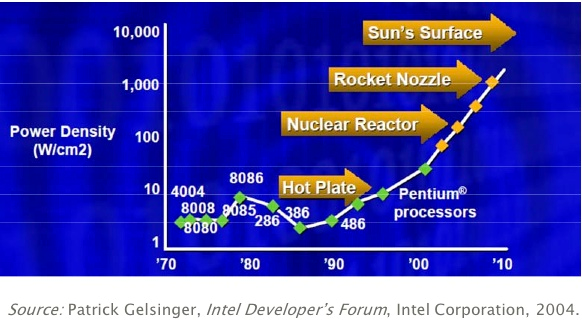 1993 (CPU and cooler)
2005 (cooler along)
Dennis Kafura - CS 5204 - Operating Systems
5
Rise of Multi-/Many- Core Technologies
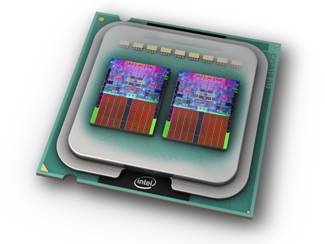 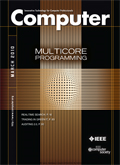 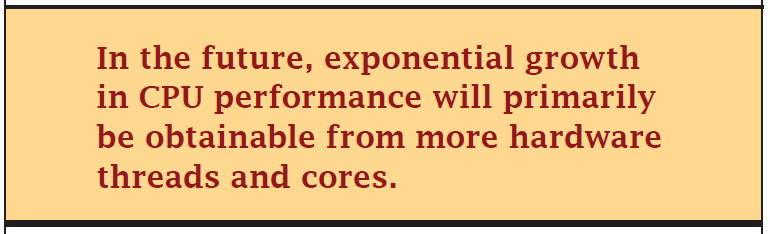 Intel: Quad Core
Intel: 80 core experimental system
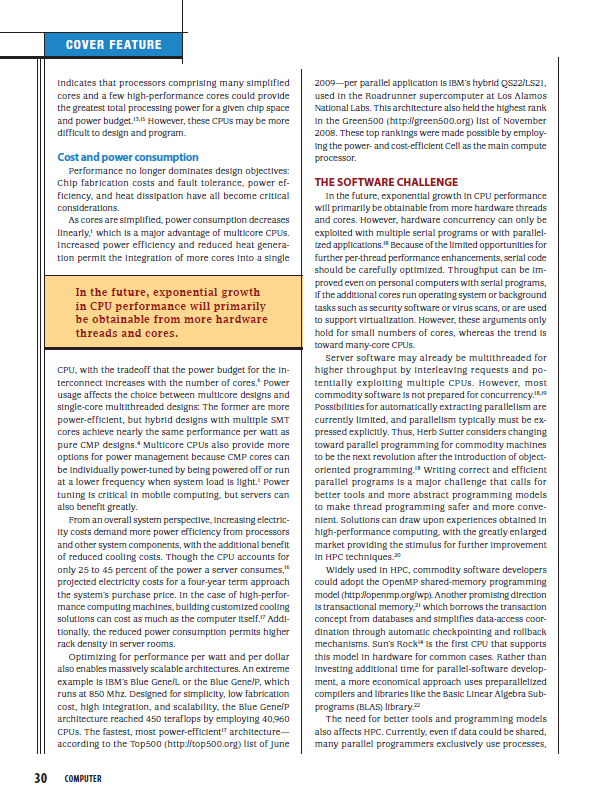 Sun: 8 core chip
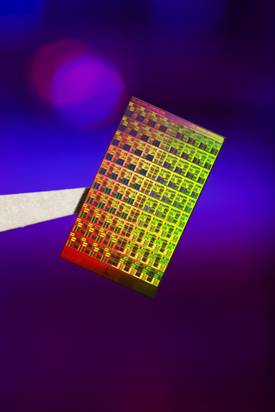 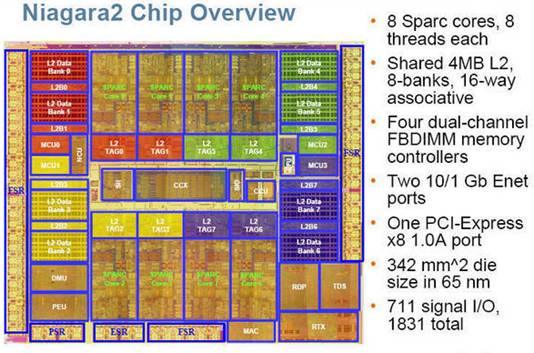 Dennis Kafura - CS 5204 - Operating Systems
6
concurrent
parallel
Context
Support for concurrent and parallel programming
conform to application semantics

respect priorities of applications

no unnecessary blocking

fast context switch

high processor utilization
functionality
performance
relative importance
Dennis Kafura - CS 5204 - Operating Systems
7
. . .
user
kernel
“Heavyweight” Process Model
simple, uni-threaded model
 security provided by address space boundaries
 high cost for context switch
 coarse granularity limits degree of concurrency
Dennis Kafura - CS 5204 - Operating Systems
8
. . .
user
kernel
“Lightweight” (User-level) Threads
thread semantics defined by application
 fast context switch time (within an order of magnitude of   procedure call time)
 system scheduler unaware of user thread priorities
 unnecessary blocking (I/O, page faults, etc.)
 processor under-utilization
Dennis Kafura - CS 5204 - Operating Systems
9
. . .
user
kernel
Kernel-level Threads
thread semantics defined by system
 overhead incurred due to overly general implementation and cost of   kernel traps for thread operations
 context switch time better than process switch time by an order of   magnitude, but an order of magnitude worse than user-level threads
 system scheduler unaware of user thread state (e.g, in a critical region)   leading to blocking and lower processor utilization
Dennis Kafura - CS 5204 - Operating Systems
10
Threads are Bad
Difficult to program
Synchronizing access to shared state
Deadlock
Hard to debug (race conditions, repeatability)
Break abstractions 
Modules must be designed “thread safe”
Difficult to achieve good performance
simple locking lowers concurrency
context switching costs
OS support inconsistent 
semantics and tools vary across platforms/systems
May not be right model
Window events do not map to threads but to events
Dennis Kafura - CS 5204 - Operating Systems
11
Lee’s Crticisms of Threads
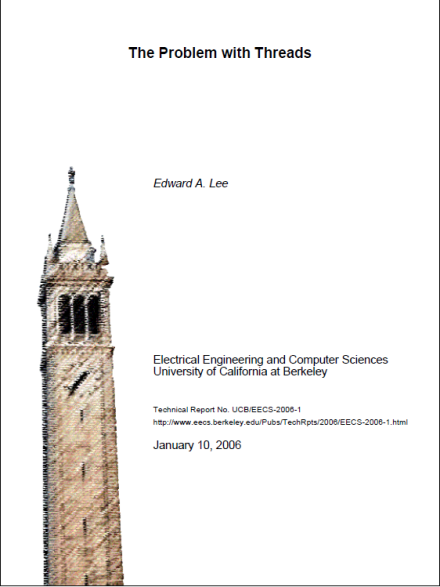 Threads are not composable
Inteference via shared resources
Difficult to reason about threads
Everything can change between steps
Threads are “wildly nondeterministic”
Requires careful “pruning” by programmer
In practice, difficult to program correctly
Experience and examples
Dennis Kafura - CS 5204 - Operating Systems
12
Ousterhout’s conclusions
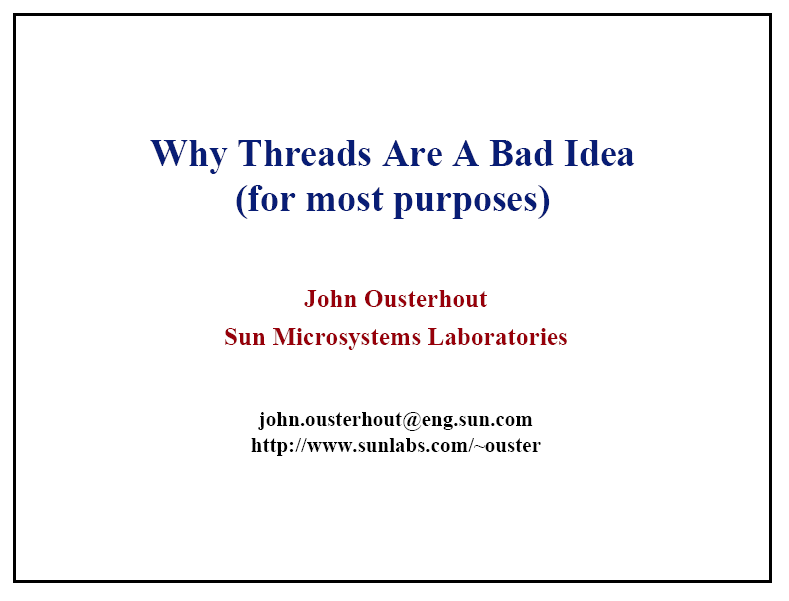 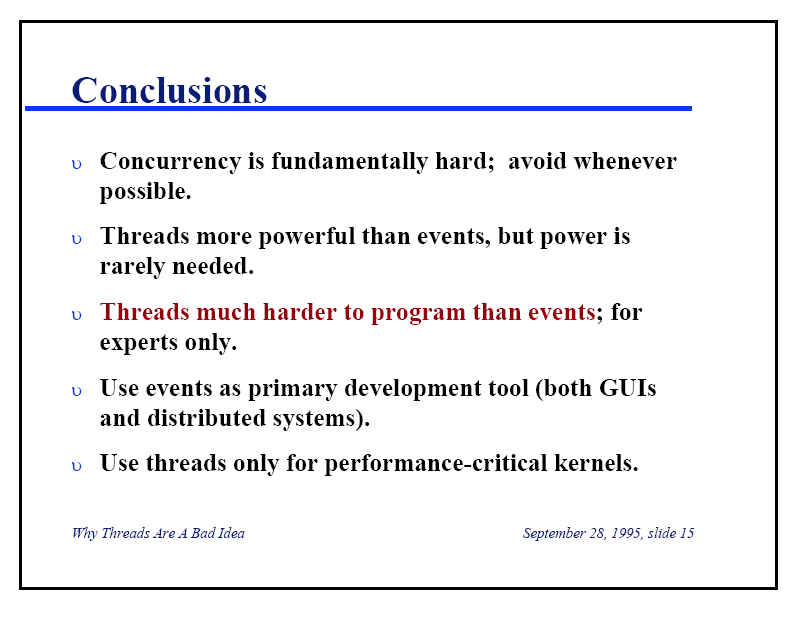 Dennis Kafura - CS 5204 - Operating Systems
13
Concurrency Errors in Practice
Characterization study
Four large, mature, open-source systems
105 randomly selected currency errors
Examined bug report, code, corrections
Classified bug patterns, manifestation, fix strategy
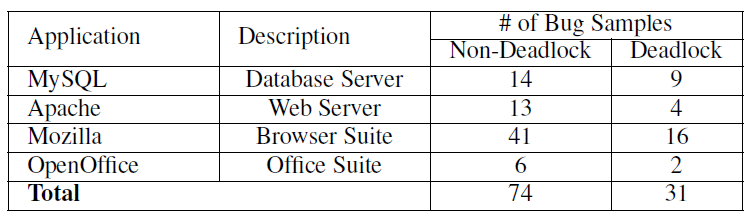 Dennis Kafura - CS 5204 - Operating Systems
14
Concurrency Error Patterns
Finding (1): Most (72 out of 74) of the examined non-deadlock concurrency bugs are covered by two simple patters: atomicity-violation and order-violation.
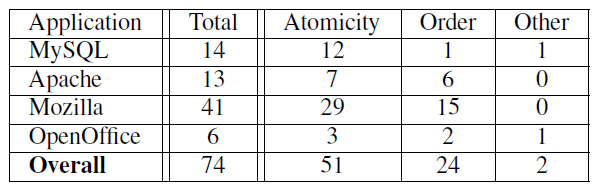 A
B
atomicity-violation: interference with a sequence of steps intended to be performed as a unit
order-violation: failure to perform steps in the intended order
Dennis Kafura - CS 5204 - Operating Systems
15
Concurrency Bug Manifestations
Finding (3): The manifestation of most (101 out of 105) examined concurrency bugs involves no more than two threads.
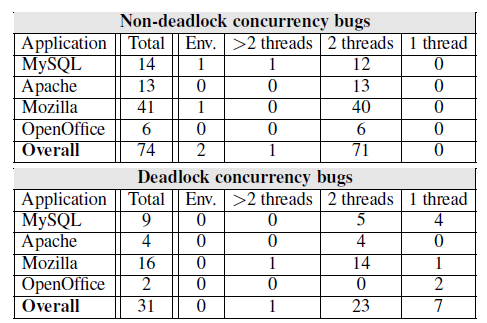 Other findings: most (66%) non-deadlock concurrency bugs involved only one variable and most (97%) of deadlock concurrency bugs involves at most two resources..
Dennis Kafura - CS 5204 - Operating Systems
16
Concurrency Bug Fix Strategies
Finding (9): Adding or changing locks is not the major fix strategy.
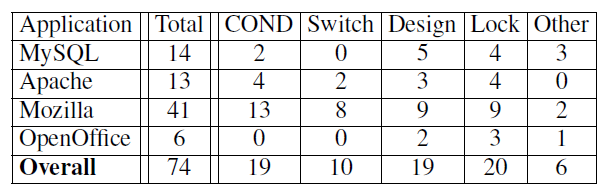 COND: Condition check            Switch: Code switch
Design: algorithm change         Lock: add or change lock
Another finding:  transactional memory (TM) can help avoid many (41 or 105) concurrency bugs.
Dennis Kafura - CS 5204 - Operating Systems
17
Solutions to thread problems
New models of concurrent computation
MapReduce
Large-scale data
Highly distributed, massively parallel environment
Concurrent Collections (CnC)
General concurrent programming vehicle
Multicore architectures
Thread-per-process models
Communicating Sequential Processes
Grace
Sammati
Dennis Kafura - CS 5204 - Operating Systems
18